Förbättringar i hamnen 2010 till 2016
GBEF Årsmöte 2017-02-19
Borttagning av hindrande bottenfästen, 2010
2010-06-17
GBEF Årsmöte 2017-02-19
Inklädnad av muren, 2011
GBEF Årsmöte 2017-02-19
2013-04-20
Nya akterförtöjningar vid D-bryggan 2011
2011-05-07
GBEF Årsmöte 2017-02-19
Dansbanan, 2012
2012-04-28
GBEF Årsmöte 2017-02-19
Dansbanan, 2012
2012-05-05
GBEF Årsmöte 2017-02-19
Förlängning av E-bryggan 2012
2012-04-30
GBEF Årsmöte 2017-02-19
Båtbottentvätt, 2011 - 2013
2011-12-04
2014-11-16
GBEF Årsmöte 2017-02-19
Ombyggnad och reparation av E-bryggan 2012
GBEF Årsmöte 2017-02-19
Reparation av E-bryggan, 2014
2013-12-09
Skador efter stormen Sven
GBEF Årsmöte 2017-02-19
2017-02-09
Gammal kran & hamnbod 2013
2013-03-05
GBEF Årsmöte 2017-02-19
Byte av kran, 2013 - 2015
2013-04-28
2015-03-24
GBEF Årsmöte 2017-02-19
Installation av bom 2014
2017-02-09
GBEF Årsmöte 2017-02-19
Ny hamnbod, 2015
2016-05-07
2015-02-27
GBEF Årsmöte 2017-02-19
Installation av belysning 2015
GBEF Årsmöte 2017-02-19
2015-05-02
2017-02-09
”Isfri” hamn, 2011
2011-01-02
GBEF Årsmöte 2017-02-19
Isfri hamn, 2016
GBEF Årsmöte 2017-02-19
2016-01-20
Skyddsmur/ljugarbänk mellan C & E-bryggorna, 2016
2016-05-07
GBEF Årsmöte 2017-02-19
Pirprojektet
GBEF Årsmöte 2017-02-19
Utsatt läge under stormen 1969
GBEF Årsmöte 2017-02-19
Stormen Sven i dec 2013
2013-12-06
2013-12-06
GBEF Årsmöte 2017-02-19
GBEF Årsmöte 2017-02-19
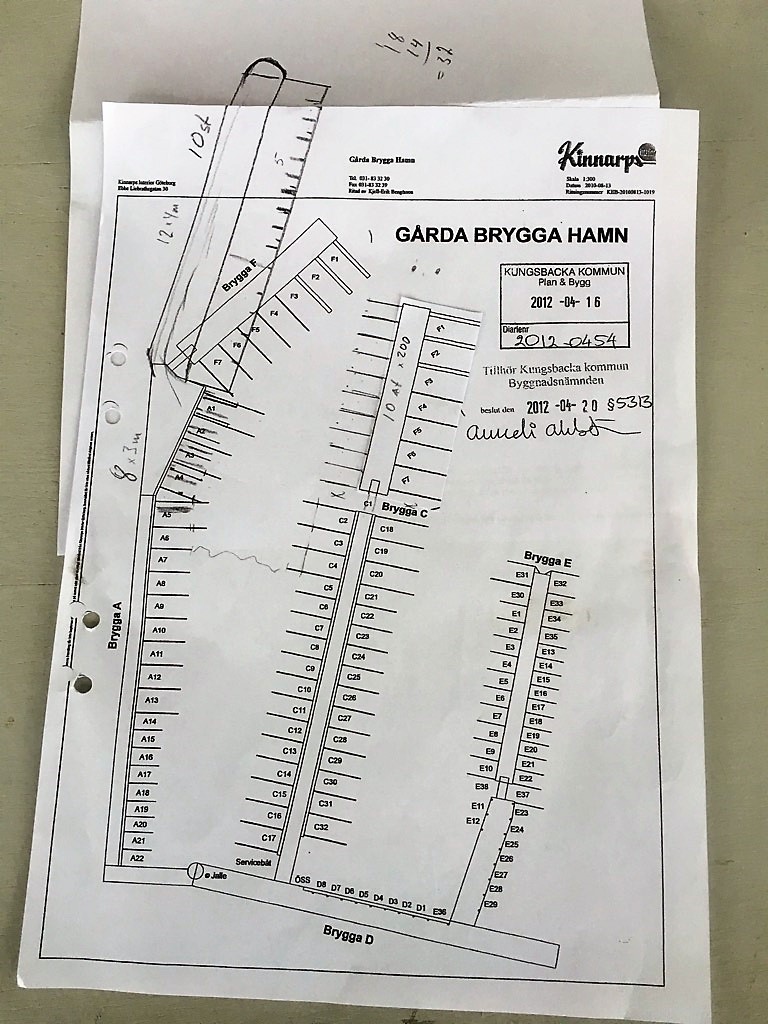 GBEF Årsmöte 2017-02-19